CoVID-19 WEEKLY Bulletin
17th September – 23rd September 2020
No figures should be considered as Official Police Statistics. These may not yet have been verified or validated.
OFFICIAL
Coronavirus Legislation
Crime Levels
Staff Absence and Welfare
Staff Absence and Welfare
Co-operation with new Coronavirus Legislation
Service Centre Demand
Absences
Absences had generally trended lower when compared to 2019. However there has been a recent increase in absences which are now showing at slightly higher levels to 2019.







Staff COVID Screening
Testing of key workers for COVID-19 continues and the number of tests arranged for Police Scotland employees is broken down later in this report.
Crime Volume (9 March – Present compared to Previous Year)
The below chart is indicative of the co-operation levels experienced by police over the last 7 days. The vast majority of interactions between police and the public continue to be resolved without enforcement.
Crime has continued to trend at levels lower than the seasonal average, and total volume year to date is still considerably lower than last year. Total ‘Year to Date’ volume is displayed below, further data is available in the Crime slide.
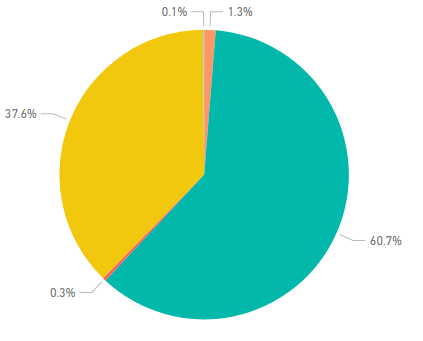 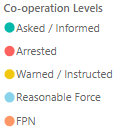 Total Number of Enforcement Activity Relating to Coronavirus Legislation
Incident Demand
Incident volume shows an increase over the weekend 18th and 19th September, thereafter returning and remaining at consistent levels for the remainder of the week. Overall incident volume continues to show lower levels compared to the same time last year.
Total Referrals to 20th September
The volume of 101 calls answered show an increase over the weekend of 18th and 19th then fluctuates for the remainder of the week. Similarly the volume of 999 calls show an increase on the weekend 18th and 19th September thereafter decreasing for the remainder of the week.
Service Centre Demand
Incident Demand
House Gatherings in Private Dwellings

From 14th - 20th September police attended 564 ‘House Party’ Incidents.

Further data is available in the Incident Demand – House Gatherings slide.
Note: The referral figures are a count of reports submitted to Police Scotland. These will therefore vary from counts of the number of individuals.
FPN may be derived from both PHS and Home Office Referrals.
OFFICIAL
No figures should be considered as Official Police Statistics. These may not yet have been verified or validated.
Weekly Service Centre Demand (17th – 23rd September 2020)
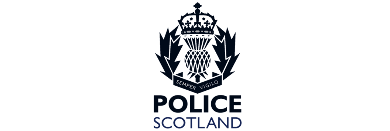 OFFICIAL
No figures should be considered as Official Police Statistics. These may not yet have been verified or validated.
Cumulative Service Centre Demand (19th March – 23rd September 2020)
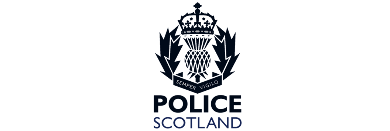 OFFICIAL
No figures should be considered as Official Police Statistics. These may not yet have been verified or validated.
Weekly Incident Demand (17th – 23rd September 2020)
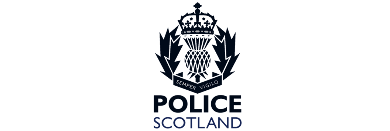 OFFICIAL
No figures should be considered as Official Police Statistics. These may not yet have been verified or validated.
Cumulative Incident Demand (19th March – 23rd September 2020)
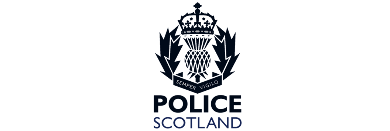 OFFICIAL
Note: No figures should be considered as Official Police Statistics. These may not yet have been verified or validated.
Incident Demand – House Gatherings (31st August – 20th September 2020)
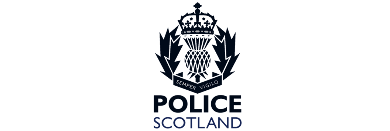 From Friday 28th August 2020, additional monitoring of ‘house party’ incidents has taken place. This will be reported weekly going forward.
Attended ‘House Party’ Incidents
Parties Dispersed
Enforcement Activity
* Please note – Number of Parties that have been dispersed data is now taken from the CVI database as a more sustainable measure.  * These numbers are subject to change as better data becomes available. There may be revisions to the date to reflect calendar day rather then police day.
OFFICIAL
Note: No figures should be considered as Official Police Statistics. These may not yet have been verified or validated.
Weekly Crime Demand (14th September  – 20th September 2020)
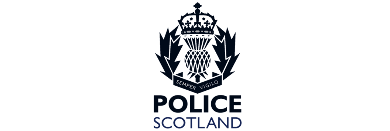 All Crime Groups (with the exception of Group 2) show a decrease in volume when the preceding weeks volume is compared to the same period in 2019.  All divisions this week have noted a decrease in crime volumes, with the exception of Forth Valley which shows a slight increase.
More information regarding Crime Groups can be found via this link
OFFICIAL
No figures should be considered as Official Police Statistics. These may not yet have been verified or validated.
Cumulative Crime Demand (9th March – 20th September 2020)
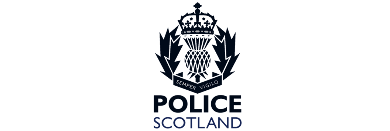 All Crime Groups (with the exception of Group 5) show a decrease in volume when compared to the same period in 2019. All Divisions continue to show a cumulative decrease in volume when compared to the same time period in 2019.
More information regarding Crime Groups can be found via this link
OFFICIAL
No figures should be considered as Official Police Statistics. These may not yet have been verified or validated.
Weekly Legislation Co-operation (17th – 23rd September 2020)
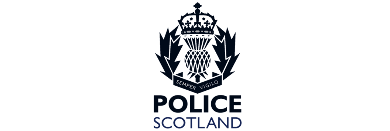 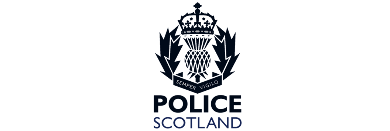 Weekly Cooperation Levels
Interaction Totals (Preceding Week)
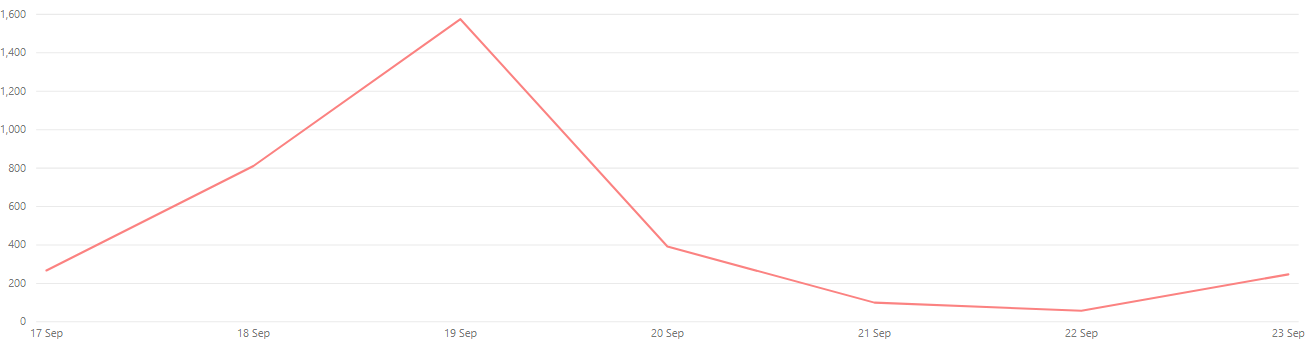 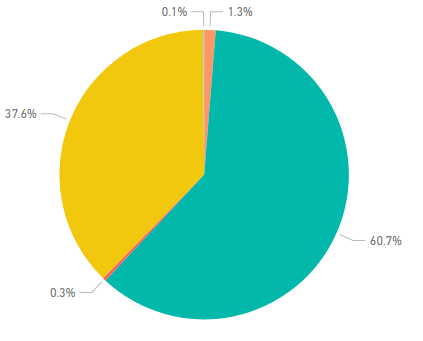 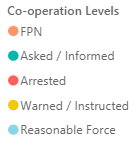 An ‘interaction’ is any instance where a Police Officer has reason to engage with a person who is not conforming with Legislation. Only when all efforts to encourage co-operation fail will Police Officers resort to enforcement.
Weekly Intervention Locations
Interaction Times (Preceding Week)
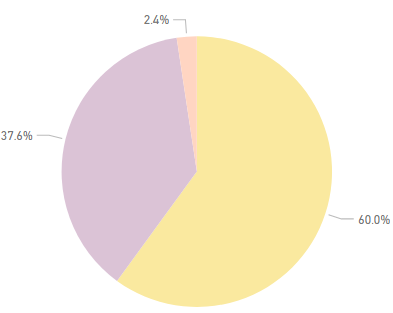 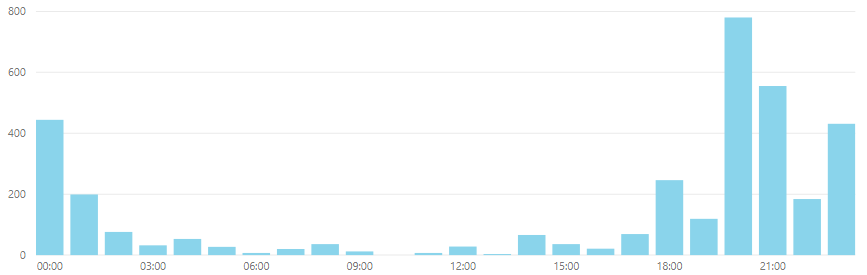 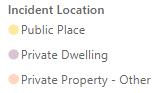 In response to the introduction of The Health Protection (Coronavirus) (Restrictions) (Scotland) Regulations 2020 and Coronavirus Act 2020, Police Scotland developed a ‘Coronavirus Interventions’ (CVI) recording system. This system allowed Police Scotland to begin gathering data in relation to the public co-operation levels with the new legislation. This system relies on Police Officers manually updating the system with the co-operation level when they encounter an individual in contravention of the new legislation. 
Due to the manual input required to form this data set, the contents of this slide are indicative only. Actual figures will differ from those recorded on Crime Systems (please see slide 11), may be subject to change, and cannot be considered Official Police Statistics. They do provide an indication of the public co-operation levels across Scotland.
OFFICIAL
No figures should be considered as Official Police Statistics. These may not yet have been verified or validated.
Coronavirus Legislation Co-operation (27th March – 23rd September 2020)
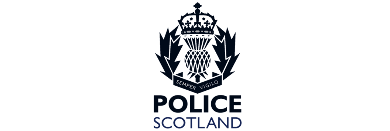 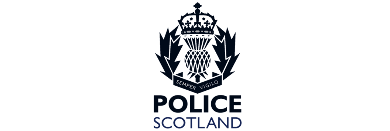 All Time Cooperation Levels
Interaction Totals (All Time)
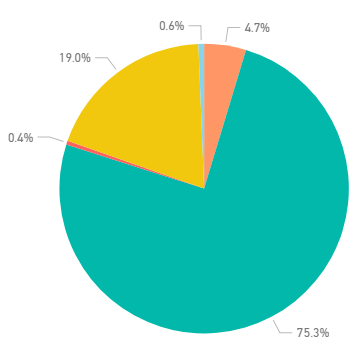 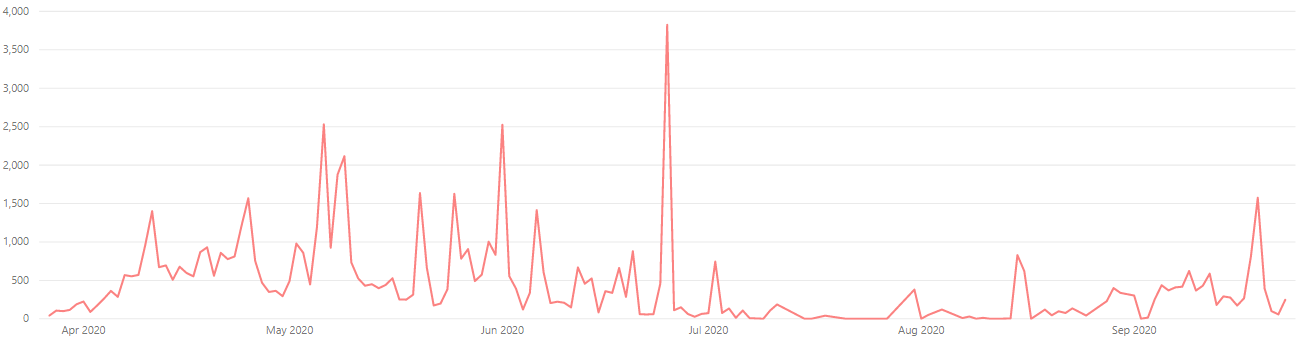 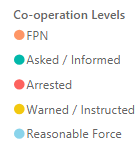 An ‘interaction’ is any instance where a Police Officer has reason to engage with a person who is not conforming with Legislation. Only when all efforts to encourage co-operation fail will Police Officers resort to enforcement.
All Time Intervention Locations
Interaction Times (All Time)
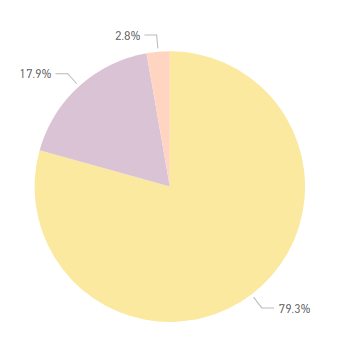 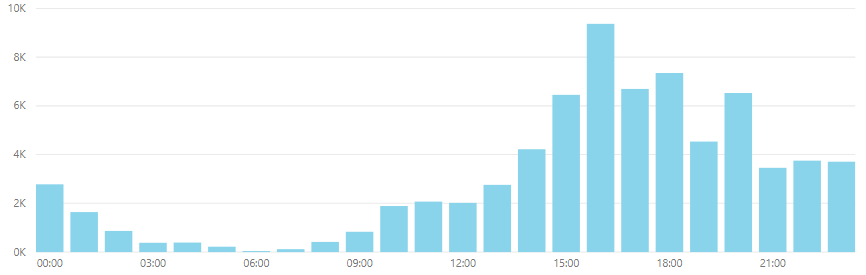 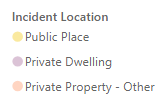 In response to the introduction of The Health Protection (Coronavirus) (Restrictions) (Scotland) Regulations 2020 and Coronavirus Act 2020, Police Scotland developed a ‘Coronavirus Interventions’ (CVI) recording system. This system allowed Police Scotland to begin gathering data in relation to the public co-operation levels with the new legislation. This system relies on Police Officers manually updating the system with the co-operation level when they encounter an individual in contravention of the new legislation. 
Due to the manual input required to form this data set, the contents of this slide are indicative only. Actual figures will differ from those recorded on Crime Systems (please see slide 11), may be subject to change, and cannot be considered Official Police Statistics. They do provide an indication of the public co-operation levels across Scotland.
OFFICIAL
No figures should be considered as Official Police Statistics. These may not yet have been verified or validated.
‘Enforcement’ of Coronavirus specific legislation
OFFICIAL
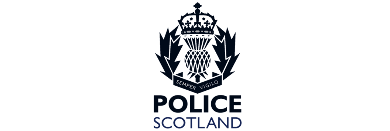 The following is a summary of all ‘enforcement’ action in relation to both The Health Protection (Coronavirus) (Restrictions) (Scotland) Regulations 2020 and Coronavirus Act 2020.
This includes all Fixed Penalty Notices issued and processed by Police Scotland. It also includes all occasions that a charge was libelled and recorded on Police Scotland’s Crime Recording System against a person in relation to the aforementioned legislation. This is a true value of the volume of recorded ‘enforcement’ activity, but does not provide the granularity of the Coronavirus Intervention (CVI) recording system and does not capture the earlier phases of the ‘4 E’s’ approach. 
These values remain subject to change as offences are retrospectively added or amended and do not match the indicative ‘enforcement’ values from the CVI recording system.
Volume of Covid-19 Charges by Date
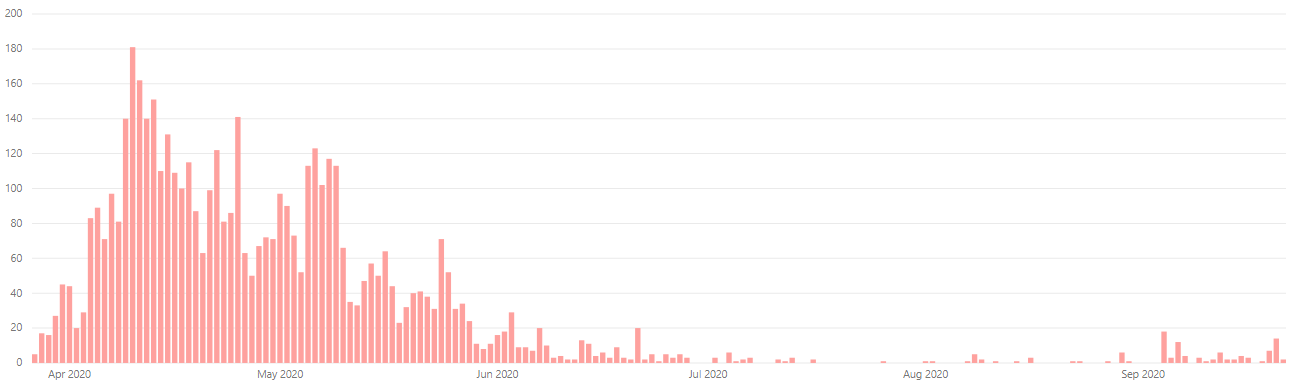 OFFICIAL
No figures should be considered as Official Police Statistics. These may not yet have been verified or validated.
Weekly Absence (17th – 23rd September 2020)
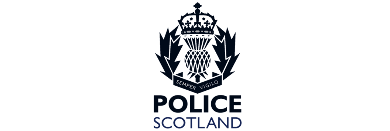 Weekly Absence Levels Line Graph – Comparison of 2019 to 2020
OFFICIAL
No figures should be considered as Official Police Statistics. These may not yet have been verified or validated.
Total Absence (18th March – 23rd September 2020)
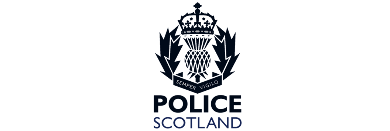 Total Absence Levels Line Graph – Comparison of 2019 to 2020
OFFICIAL
No figures should be considered as Official Police Statistics. These may not yet have been verified or validated.
Near Miss and Testing Data (w/e 23rd March – 21st September 2020)
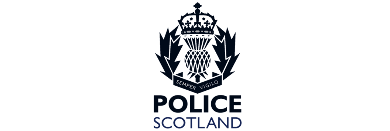 ‘Near miss’ forms in the context of the pandemic situation may be submitted for a variety of reasons. i.e. when officers are potentially exposed to: COVID-19 whilst not wearing PPE, where PPE malfunctions, or in any other instance an officer feels a risk to themselves in a specific occurrence relating to COVID-19.

This can occur due to the reactive nature of policing, as well as being influenced by training levels and supply of PPE. This number of ‘Near Miss’ weekly submissions has decreased from the previous week.

The amount of forms submitted continues to be attributable to the process for requesting an asymptomatic COVID-19 screening test due to an occupational risk, requiring the submission of a ‘near miss’ form. Many of the reports would not have been submitted without this requirement. The number of incidents where a lack of PPE is identified has not risen.
OFFICIAL
No figures should be considered as Official Police Statistics. These may not yet have been verified or validated.
Testing Data (7th April – 23rd  September 2020)
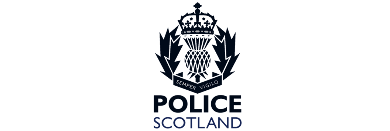 Locally arranged tests may refer to Divisional arrangements, self arranged tests or those arranged by the NHS. 

*Work has been undertaken resulting in some duplication of results being corrected which has resulted in a drop, particularly with regards to self referral reporting data, of positive and some negative cases.

*Please note that individuals who are 'traced' are not always deemed suitable for testing and suitability is determined by the NHS. These tests are not arranged by Police Scotland. For those who have been tested within Phase 3, we have recorded the result accordingly. 

*Please note Testing Data is now being reported weekly. The last Testing data report was received on 22nd September 2020 and includes tests arranged up to and including 24th September 2020.
OFFICIAL
No figures should be considered as Official Police Statistics. These may not yet have been verified or validated.
Custody Volume
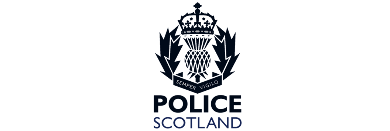 The below line graph displays the total custody volume over time. The number of custodies fell on the approach to ‘lockdown’, reaching their lowest level on 29th March. Since that date Custodies have steadily increased and now show a consistent pattern.
OFFICIAL
No figures should be considered as Official Police Statistics. These may not yet have been verified or validated.